SEP
User Research
(Route map prototype testing)
July 2020

Anubhav Mittal
Who we tested with
10 Online un-moderated test sessions, with Userzoom panel, for usability testing

Male – 4 / Female – 6

Scotland wide

Date: 3rd July – 6th July
What we were trying to find out
We explored the following things: 

1) Users likes and dislikes about the homepage of findbusinesssupport.gov.scot website

2) Their likes and dislikes about the Covid-19 advice web page  (https://findbusinesssupport.gov.scot/coronavirus-advice)

3) Users feedback around the Route map prototype (https://se-uat-singleentrypoint.azurewebsites.net/indicative-roadmap) including their likes and dislikes
Summary
Specifically looking at the Route map prototype, here is a quick summary:

All users liked the concept of route map and shared positive comments about the map – simple layout, easy to understand, very informative, readable and visually pleasing.
 
There was some confusion as to the number (1 to 8) in the middle of the page and some felt jumping from left to right could be avoided.

Some mentioned it would be good to have filter by industry option or a search box.

All 10 users would like this map to be made available on the website: 

	“It shows to workers and owners that there is a plan in place for re opening and creating a 	safe environment”

	“I think this route map is a really clear and defined way of letting businesses and the 	general public know what the rules are.  I’d much rather use a route map like this than try to 	wade through all the detailed information and try to keep track of the changes myself or 	remember when they become live”
FBS website – likes and dislikes
When we asked the users about their likes and dislikes upon looking at the website following things were mentioned:
	Top 3 likes per user		            Top 3 dislikes per user
FBS Covid-19 – likes and dislikes
When we asked the users about their likes and dislikes upon looking at Covid-19 information on this particular web page - https://findbusinesssupport.gov.scot/coronavirus-advice following things were mentioned:

	Top 3 likes per user				  Top 3 dislikes per user
Route map – likes and dislikes
When we asked the users about their likes and dislikes upon looking at Route map prototype - https://se-uat-singleentrypoint.azurewebsites.net/indicative-roadmap following things were mentioned:

	Top 3 likes per user				  Top 3 dislikes per user
Route map – anything missing?
Route map feedback
Would it be useful to have this route map on our website?
                        		             Yes=10 / No=0





It’s a summary of information on the latest guidance of the Government
Keep me up to date with what’s going on with covid19
I think this route map is a really clear and defined way of letting businesses and the general public know what the rules are.  I’d much rather use a route map like this than try to wade through all the detailed information and try to keep track of the changes myself or remember when they become live.
Yes, it provides a good overview
You can easily see what’s coming up when without having to click into specific dates
Yes as it shows to workers and owners that there is a plan in place for re-opening and creating a safe environment
I would want to refer to it often.
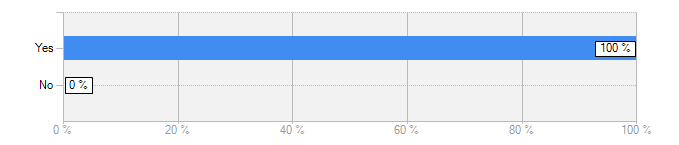 Route map feedback
Would you use this route map if it was available on this website?
                        		             Yes=10 / No=0






It simplifies the understanding of the phases and guidance in easing the lockdown
Very informative, simple and easy on the eye. gives useful information.
Having the calendar dates shown like that is helpful. So too is the no-nonsense language used.
I think the route map is very effective and I could envision using it repeatedly to check what we should be doing week to week. It would be easy to update if and when guidance changes and is a quick and helpful way of confirming what is and isn’t permitted on any given date.
it’s a great point of reference and useful for checking what the latest changes are
Very easy to stay updated on what will be happening
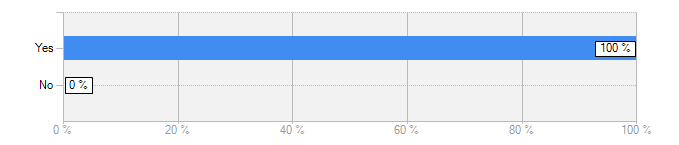 Thank you!